Slovenská hudba 20 stor.Predstavitelia slovenskej národnej hudby 20 stor.
2.
Úloha do zošita
1.Kto je tvorcom 1. národnej opery?
2.Ako sa volá 1.národná opera?
3.Napíš stručný dej v bodoch(osnovu)
Ján cikker
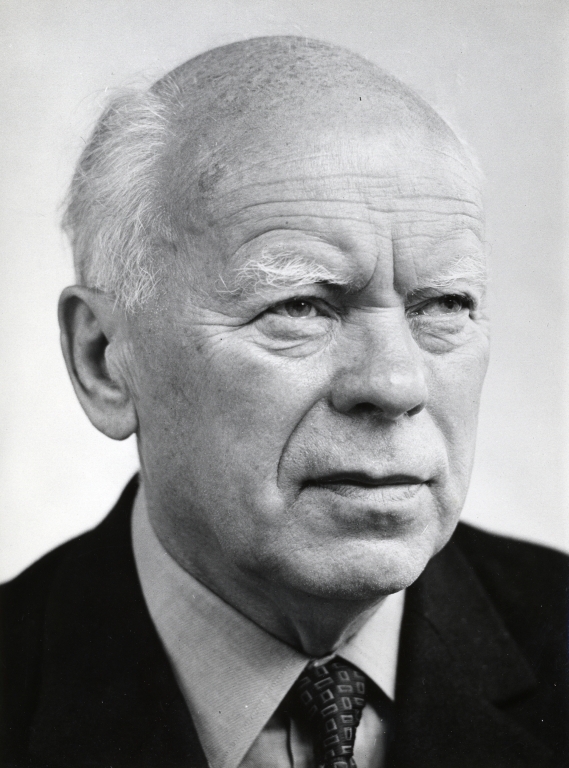 29. 7. 1911 Banská Bystrica+ 21. 12. 1989 Bratislava
-   hudobný skladateľ a pedagóg;
 študoval na pražskom konzervatóriu; 
 svojou tvorbou upútal aj zahraničie,
 predovšetkým svojimi deviatimi operami;
 jeho operné, symfonické i komorné diela sú silno inšpirované ľudovou hudbou(folklórom)
 najvýznamnejšie opery: Juro Jánošík, Vzkriesenie alebo Beg Bajazid.  
Symfonické skladby :
Slovenská suita :časti: ukážky:Na zelenej lúčke, Jano, ty si zbojník
Variácie na slovenskú ľudovú pieseň: ukážka: variácie Vokálno –inštrumentálne skladby-ukážka Uspávanky
Alexander Moyzes
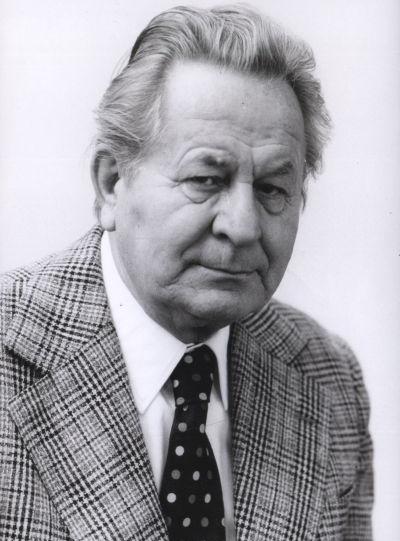 4. 9. 1906 Kláštor pod Znievom+ 20. 11. 1984 Bratislava

Skladateľ a pedagóg - jeho žiakmi boli napr. T. Frešo, I. Hrušovský, L. Burlas, J. Hatrík, V. Patejdl,...

zakladateľ slovenskej symfonickej hudby; 
 vo svojej tvorbe sa inšpiroval zbojníckou a trávnicovou lyrikou; 
TVORBA: 7 symfónií
Tance z Pohronia, suita Dolu Váhom, opera Udatný kráľ, Baladická kantáta, úpravy ľudových piesní a tancov pre rozhlas, SĽUK, Lúčnicu,...
Ukážky: Tance z Pohronia; Tance z Gemera

               Trávnice-Bola som na hubách
 trávnice folklórne https://www.youtube.com/watch?v=DmCIiFr5qG8
Dezider Kardoš
23. 12. 1914 Nadlice  18. 3. 1991 Bratislava Dve tanečné scény pre SĽUK
Pieseň šťastných detí
https://www.youtube.com/watch?v=aiku1glYGK4
komorné diela
folklórne adaptácie (Morena)
chorály (Spev o láske)
hudba k filmom (Umelé vlákna)
https://www.youtube.com/watch?v=nvw5jRqZEw8
R. Muller: pieseň šťastných detí
ĎALŠÍ VÝZNAMNÍ SLOVENSKÍ SKLADATELIA
Alexander Moyzes, Eugen Suchoň, Ján Cikker vychovali celú generáciu slovenských skladateľov a hudobných pedagógov.
Ilja Zeljenka
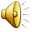 * 1932  - † 2007
 slovenský skladateľ
 je autorom opier, orchestrálnych diel;
 zložil hudbu k viac ako sto filmom;  
 Musica slovaca
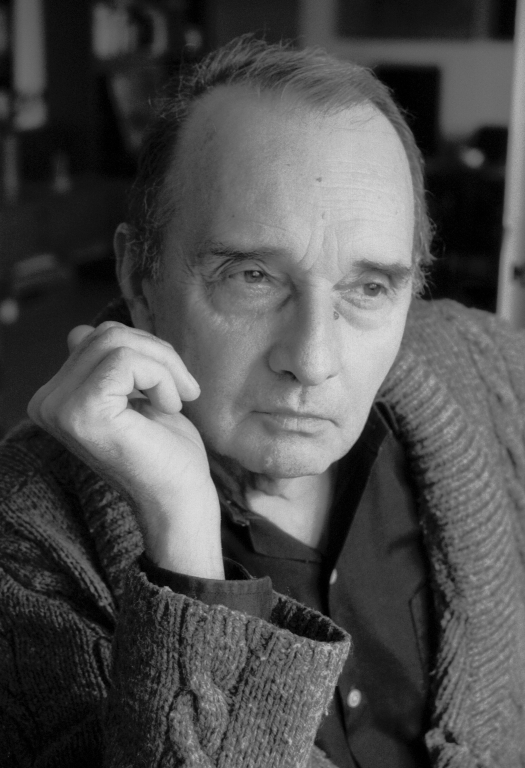 https://www.youtube.com/watch?v=wrNrSFcK_Gw  - Musica Slovaca - Ilja Zeljenka - Mucha Quartet
Ladislav Burlas
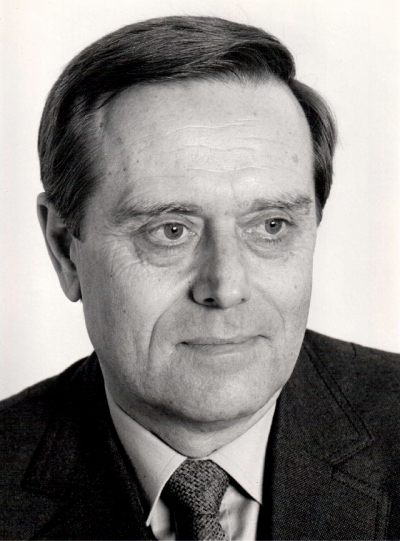 * 1927
 slovenský skladateľ
 muzikológ
 Svadobné spevy z Horehronia; Metamorfózy krás pre miešaný zbor a husle sólo; Deti z nášho domu; Slovenské koledy...
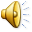 https://www.youtube.com/watch?v=fdEmhaphtXM - Cambiar la Música - Ladislav Burlas - Ej, dala som si čižmy plácať
- Vyletela húska
Juraj Hatrík
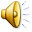 * 1941  
 slovenský skladateľ
 pedagóg
 tvorí i pre deti
 Adamove deti; Janko Polienko; Mechúrik Koščúrik s kamarátmi; Balady o dreve;...
 Deti píšu Bohu
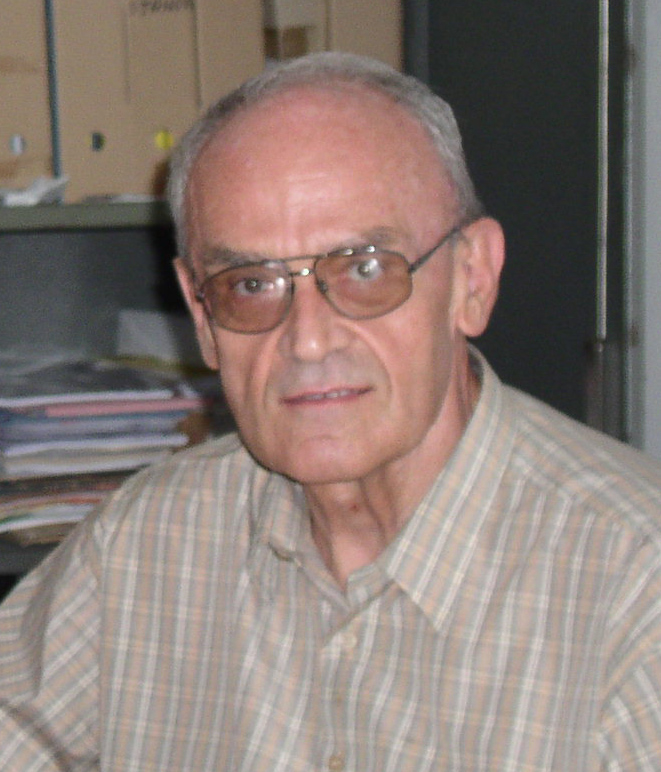 https://www.youtube.com/watch?v=wyCvjHaZTTM - J. Hatrík: Motýľ
Marián Varga
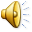 * 1947  - † 2017
 slovenský skladateľ
 hudobník
 spolupracoval so skupinou Prúdy;
 inštrumentálne viedol rockový súbor Collegium Musicum 
 Tisíc a jedna noc
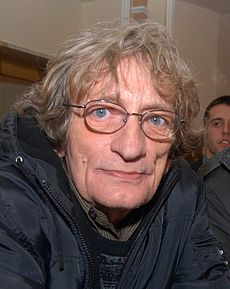 https://www.youtube.com/watch?v=btK66eLBg0E - Marián Varga - Suita po tisíc a jednej noci (1973)
ĎAKUJEM ZA POZORNOSŤ